Summary of Greek Life Actions
Following Decision of Board of Trustees 
of
Lafayette College
[Speaker Notes: This is a document used by DKE chapter leadership capturing observations of the progress towards fulfilling the Board of Trustees’ directive for the Greek community to ensure the continued success of Greek community at Lafayette College, DKE’s alignment with the strategic direction of the College, DKE’s compliance with current policy, and the enhancement of the overall health of the fraternity and sorority community.

Chapter leaders are expected to correct any mistakes in a timely fashion by submitting input to michael.s.delisi@gmail.com.]
Introduction
Following 18 months of careful analysis, the Greek Life Working Group comprised of Trustees, members of the administration, members of the Faculty, students, and alumni produced 31 recommendations.
In October 2011 the Board of Trustees unanimously approved 23 recommendations and directed the Administration and Faculty to implement them. The Board deferred for further study 8 recommendations. The Board rejected ZERO.
Formatting Note
This update is reorganized to first display the changes in status and those that need significant attention beyond the scope of IAGGL. 
The original order is retained in the backup slides 11-16.
Key
[Speaker Notes: Notes sections describe any notes/comments on each recommendation’s progress towards implementation. These notes are based on the aggregate observations described on the last slide. If you disagree with a note, contact Michael De Lisi at michael.s.delisi@gmail.com

We need to do whatever it takes to remove the obstacles that made items red. Any items moving in the opposite direction than the Board of Trustees directed is very troubling even if the cause is simply the institutional inertia of the College. We need to help the administration and faculty break free of whatever is holding the College back from changing these items especially any with the “NO Symbol.” If you observe any actions in the Lafayette Community that requires updating the status of one of actions or see a note that needs to be clarified/added/changed, contact Michael De Lisi at michael.s.delisi@gmail.com]
On Track: Upward Trending Changes
Significant improvement since August 2012. Continue this trend!
[Speaker Notes: Reliant upon heroes, trending towards a culture of cooperation. Alumni association and alumni affairs representatives working with AISB. VP of Campus Life attends and participates in FS Drive-Ins with advisory team. Support for engaging the alumnae taking active roles in AISB.

VTHs improved communication within the Lafayette Community. Communication within alumni community improved greatly, and the message have reached faculty and general public. E-mail messages to the community about information. However, Greek Life websites are difficult to find in comparison to peer institutions. 

Reversion to engaging the nationals in a positive way. Invites NIC and other experts in the field to engage with students. Repairing the relationships.

Director of FS life hosts advisory team drive-ins. Alumni Relations provides logistic support for advisors to meet on campus with College resources and support. Otherwise, reliant upon heroes. Some chapters engaged but there are no College standards in advisor training. 

Director of FS Life is now a direct report to VP of Campus Life. Additional staff (interns) planned for addition in Summer 2013 and possibly 2013-2014 academic year. Encouraging individual FS chapters to apply for funding via student life programming and student government.

Transition to FS Excellence Review and Recognition Program. This may be too ambitious a program without additional resources.

Realigned the requirements for chapter leaders’ participation on campus to officially represent the chapter to be primarily during the academic year, which reduces the financial burden of leadership.

Faculty are not currently prohibiting any fraternities from hosting alcohol free social events for other students. Administration has worked with chapters to host alcohol free social events, particularly during days that historically have posed high risk consumption of alcohol.

Campus Life is open to discussing leadership development programming and conferences. Campus Life has recognized the positive outcomes from the investments our chapters are currently making.

IAGGL announced in Winter they are working on publishing the responsibility grid, and they have clearly been focused on implementation this year, which is an improvement.]
Significant Roadblocks & Backslide
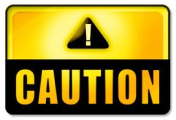 Since the Working Group Study, several athletic teams (Field Hockey, Track & Field, Cross Country, and Volleyball) banned student athletes from joining fraternities or sororities. This contradicts interviews with coaches conducted by the Group, and is important new information for the Board to consider because it changes their finding!
Need critical action to overcome institutional inertia. Who can fix this?
[Speaker Notes: Prior to Board decision to defer, Administration denied recognition to culturally based fraternities who applied for recognition with Lafayette College students already initiated into their fraternities. Students are actively seeking to bring culturally based fraternities and sororities to campus from a social justice perspective. The ongoing moratorium alienates these students. The newly adopted policy addressing underground groups poses particular challenges for those students active in Omega Psi Phi and other cultural groups unrecognized by the College.

Caution and arrow is explained on slide above for the related items on recruitment and membership selection.

Previous writing on comprehensive model stands, except that changes are currently underway being led by newly hired professionals such as the new Dean of Students and Director of Student Development to focus on a developmental and educational model that promotes wellness rather than a punitive model. Until fruits of their labor produces changes rather than simply a work in progress, the previous assessment stands, although trending positively.

No reported cases where this is an issue since the beginning of this academic year. There are expected changes to the policies to reflect this, but none have been published to students as of winter 2013. In the meantime, past assessment stands with improvement for the direction we appear to be headed.

Received reports that there was additional training provided at the beginning of the Fall semester. However, its unclear if this is a new standard or a one time event as no policies or procedures have been updated to reflect this change.

No faculty incentives in place for engaging with our student groups. Students observe active disengagement in junior faculty who initially express interest. Students and administrators believe junior faculty fear professional retaliation if they support fraternities or sororities.]
No Significant Action or Progress
Did anything preventing action occur over the past year?
[Speaker Notes: Students involve their parents. Individual chapters engage parents of students. 

Director of FS life hosts advisory team drive-ins. Alumni Relations provides logistic support for advisors to meet on campus with College resources and support. Otherwise, reliant upon heroes. Some chapters engaged but there are no College standards in advisor training. 

No comments on Tech Clinic

Administration comments to the student newspaper indicate faculty are so opposed to integrating academics with the Greek community that they view academic use of chapter houses as coercion that cannot be supported. 

Landis informed chapters of requirements for background checks if volunteers are working with children. 

FS students host alcohol education events. The level of training campus wide, particularly for other groups such as athletics, continues to lag behind which could create unsafe social norms for the rest of the campus.

No comments on Faculty including high risk alcohol in curriculum

Alumni relayed concerns to the administration that current College policy and insurance/risk management guidelines incentivize events to be held off campus. Current College policy remains unchanged. Administration worked with several chapters to host events during Homecoming on campus, which was a positive start. However, little progress since then. Troublingly, sororities are registering to travel to Lehigh’s campus to host parties there rather than host registered parties on Lafayette’s campus. 

No hotline established. Students using Counseling Center resources. 

No comments on IFC and Panhellenic Judicial Boards other than I’m disappointed this needs further study before implementing.]
Previously Implemented
On track for continued implementation and success!
[Speaker Notes: Director of FS Life integrated website into rest of College communications. Updates from IAGGL now include the information presented about the FS community to the Board of Trustees. ITS gave AISB website. Greek Life websites are difficult to find in comparison to peer institutions and take too many clicks to find from the homepage. 

At direction of FS Life, FS students participate in more modules than unaffiliated students   

Embraced by students and alumni. Already done.

IAGGL held many meetings to draft metrics and reported on progress towards benchmarks to the Board. Reaction to the school newspaper from the President indicates we appear to have already achieved our goals.]
Summary
Of the recommendations, members of the Administration and Faculty have:
11 – Implemented
15 – No public action/progress
5 – Opposed (directly and indirectly)
More than 10 have seen significant improvement
Appears to have been a realignment in the past 6 months trending towards the positive but there are still vestiges that run counter to best practices
What is your takeaway?
[Speaker Notes: Has the tide turned since our previous update in August? http://www.rhodke.org/2012/07/30/status-of-board-of-trustees-directives-for-greek-life/

We are trending in the right direction, but still need to see if the pending changes pan out the way the optimists in us expect.]
These documents created and maintained by Michael De Lisi ‘03 for the alumni and student leadership of Delta Kappa Epsilon
Based on conversations with current students (affiliated & independent), alumni (affiliated & independent), current members of the faculty, and members of the administration observing the progress towards fulfilling the Board of Trustees’ directive for the Greek community to ensure the continued success of Greek community at Lafayette College, DKE’s alignment with the strategic direction of the College, DKE’s compliance with current policy, and the enhancement of the overall health of the fraternity and sorority community.
Deke’s leadership needs to continue supporting the administration & faculty  implementation of  the Board of Trustees approved recommendations, especially to remove vestigial impediments
[Speaker Notes: Last updated March 2013

If you notice any changes, think we have something wrong, missed something, or have a general concern about the status of any item in this document, contact Michael De Lisi at michael.s.delisi@gmail.com

We are encouraged by the progress this academic year towards implementing the Board’s direction. We are now halfway through the Board’s timetable. If there any updates, notify Michael immediately because time is of the essence.]
Backup Slides
The following are the slides in the same order of the initial scoring in August, which matches the order of the Greek Life Working Group and the direction by the Board of Trustees
Improving Relationships between the College and the Greek Community
Significant improvement since August. Continue this trend!
[Speaker Notes: Reliant upon heroes, trending towards a culture of cooperation. Alumni association and alumni affairs representatives working with AISB. VP of Campus Life attends and participates in FS Drive-Ins with advisory team. Support for engaging the alumnae taking active roles in AISB.

VTHs improved communication within the Lafayette Community. Communication within alumni community improved greatly, and the message have reached faculty and general public. E-mail messages to the community about information. However, Greek Life websites are difficult to find in comparison to peer institutions. 

Director of FS Life integrated website into rest of College communications. Updates from IAGGL now include the information presented about the FS community to the Board of Trustees. ITS gave AISB website. Greek Life websites are difficult to find in comparison to peer institutions and take too many clicks to find from the homepage. 

Reversion to engaging the nationals in a positive way. Invites NIC and other experts in the field to engage with students. Repairing the relationships.

Students involve their parents. Individual chapters engage parents of students. 

Director of FS life hosts advisory team drive-ins. Alumni Relations provides logistic support for advisors to meet on campus with College resources and support. Otherwise, reliant upon heroes. Some chapters engaged but there are no College standards in advisor training. 

Director of FS Life is now a direct report to VP of Campus Life. Additional staff (interns) planned for addition in Summer 2013 and possibly 2013-2014 academic year. Encouraging individual FS chapters to apply for funding via student life programming and student government.]
The Greek Community as a Center for Academic Excellence and Innovation
Proposed program has potential if resources support it
[Speaker Notes: No comments on Tech Clinic

Administration comments to the student newspaper indicate faculty are so opposed to integrating academics with the Greek community that they view academic use of chapter houses as coercion that cannot be supported. 

Transition to FS Excellence Review and Recognition Program. This may be too ambitious a program without additional resources.

No faculty incentives in place for engaging with our student groups. Students observe active disengagement in junior faculty who initially express interest. Students and administrators believe junior faculty fear professional retaliation if they support fraternities or sororities.]
Supporting a Diverse, Inclusive, and Welcoming Greek Community
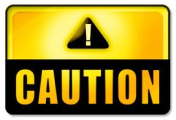 Since the Working Group Study, several athletic teams (Field Hockey, Track & Field, Cross Country, and Volleyball) banned student athletes from joining fraternities or sororities. This contradicts interviews with coaches conducted by the Group, and is important new information for the Board to consider because it changes their finding!
Trending upward, but some policies still counter national best practices.
[Speaker Notes: Director working with students to clearly communicate and publish membership standards via Lafayette's website. 

College restricts new member education periods counter to the guidelines of nationals. College restricts new membership eligibility counter to NIC and national guidelines 

Realigned the requirements for chapter leaders’ participation on campus to officially represent the chapter to be primarily during the academic year, which reduces the financial burden of leadership.

Faculty are not currently prohibiting any fraternities from hosting alcohol free social events for other students. Administration has worked with chapters to host alcohol free social events, particularly during days that historically have posed high risk consumption of alcohol.

No comments on service learning partner with Easton

Prior to Board decision to defer, Administration denied recognition to culturally based fraternities who applied for recognition with Lafayette College students already initiated into their fraternities. Students are actively seeking to bring culturally based fraternities and sororities to campus from a social justice perspective. The ongoing moratorium alienates these students. The newly adopted policy addressing underground groups poses particular challenges for those students active in Omega Psi Phi and other cultural groups unrecognized by the College.

Campus Life is open to discussing leadership development programming and conferences. Campus Life has recognized the positive outcomes from the investments our chapters are currently making.]
Well-Being in the Greek Community
Signs of improvement but need evidence and policy updates
[Speaker Notes: Everything previously written stands, except that changes are currently underway being led by newly hired professionals such as the new Dean of Students and Director of Student Development to focus on a developmental and educational model that promotes wellness rather than a punitive model. Until fruits of their labor produces changes rather than simply a work in progress, the previous assessment stands, although trending positively.

FS students host alcohol education events. The level of training campus wide, particularly for other groups such as athletics, continues to lag behind which could create unsafe social norms for the rest of the campus.

At direction of FS Life, FS students participate in more modules than unaffiliated students   

No comments on Faculty including high risk alcohol in curriculum

Alumni relayed concerns to the administration that current College policy and insurance/risk management guidelines incentivize events to be held off campus. Current College policy remains unchanged. Administration worked with several chapters to host events during Homecoming on campus, which was a positive start. However, little progress since then. Troublingly, sororities are registering to travel to Lehigh’s campus to host parties there rather than host registered parties on Lafayette’s campus. 

No hotline established. Students using Counseling Center resources. 

No reported cases where this is an issue since the beginning of this academic year. There are expected changes to the policies to reflect this, but none have been published to students as of winter 2013. In the meantime, past assessment stands with improvement for the direction we appear to be headed.

Received reports that there was additional training provided at the beginning of the Fall semester. However, its unclear if this is a new standard or a one time event as no policies or procedures have been updated to reflect this change.

No comments on IFC and Panhellenic Judicial Boards other than I’m disappointed this needs further study before implementing.

Embraced by students and alumni.]
College Recognition and Assessment of Greek Organizations
Refocus on Implementation in 2012-2013 Academic Year
[Speaker Notes: IAGGL announced in Winter they are working on publishing the responsibility grid, and they have clearly been focused on implementation this year, which is an improvement. 

IAGGL held many meetings to draft metrics and reported on progress towards benchmarks to the Board. Reaction to the school newspaper from the President indicates we appear to have already achieved our goals.]